POZITIVISMUS
Co pro vás znamená slovo pozitivní? S jakými podstatnými jmény ho obvykle spojujeme?
Má věda vždy pravdu?
Má smysl věřit v něco, co nemá vědecký základ? Znáte nějaký příklad?
POZITIVISMUS
Vlivný filozofický směr, který reagoval na spekulativní filozofii přelomu 18. a 19. století a rozvoj přírodních věd

Co je to spekulativní filozofie?
(pracuje s pojmy jako absolutní duch atd. S pojmy, které nemůžeme empiricky vidět či dokázat)
Vývoj ve 3 fázích:
1. fáze – formulována základní východiska pozitivismu. Představitelé: Auguste Comte, John Stuart Mill, Herbert Spencer
2. fáze – rozvíjel se tzv. empiriokriticimus -  vše co nelze empiricky (vědecky) ověřit, jako například metafyzika, je nutné z vědy odstranit. Představitel: Ernst Mach
3. fáze – nastoupila ve 20. letech 20. století - novopozitivismus (hlavně analýza jazyka), představitelé: např. Rudolf Carnap
19. století – historický kontext
Rozvoj moderní společnosti
Ekonomický a politický liberalismus
Úloha náboženství zeslábla (částečně nahrazeno vědou a ideologiemi)
Rychlé změny na poli vědy, medicíny (vzrostl počet obyvatel) – pokračující industrializace – lidé se stěhovali do měst
Prohlubovali se sociální rozdíly, vzrůst nacionalismu a revolucí
Hodnotová krize – se společenskou krizí vzrostla i potřeba nových vědních oborů, kteří by byli schopni tuto krizi vysvětlit a pomohly ji řešit (vznik sociologie – Auguste Comte – také zakladatel pozitivismu)
Pozitivismus věřil, že ve společnosti platí podobné zákony jako zákony přírodní – ve společnosti se neodehrává nic nahodile (přírodu je možné ovládat díky znalosti přírodních zákonů, stejně to je i se společností)
Věda - nejdokonalejší způsob poznání. Vyvíjí se, navazuje na starší, zdokonaluje se
Jak rostou naše znalosti, překonává se neznalost
Důležitá je práce s fakty, ne se spekulacemi či intuicí
Fakta jsou nezávislá na pozorovateli, ten je nezaujatý
Nevědecké poznatky nás vedou k omylu
Charakterizujte 19. století
Proč vznikla sociologie a kdo je jejím zakladatelem?
Čím se zabývá pozitivismus? Co staví do popředí?
Pozitivismus ve Francii
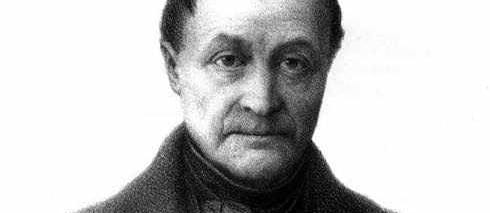 Auguste Comte (1798 – 1857)
Tato fotka od autora Neznámý autor s licencí CC BY-SA-NC
Jaké významné události se udály ve Francii mezi lety 1798 -1857?
1799 – do čela státu Napoleon Bonaparte
1804 – republiku nahradilo tzv. první císařství s Napoleonem
Za vlády Napoleona např. vydání Občanského zákoníku
1814 – Napoleon poražen, vypovězen na Elbu
1815 – jeho návrat, porážka u Waterloo, abdikace, ostrov Sv. Helena
1830 – pokusy krále Karla X. o znovunastolení absolutistické monarchie, to vedlo k revolucím
1848 – Ludvík Filip abdikoval, vyhlášena druhá republika
1852 – synovec Napoleona vytvořil druhé císařství
francouzský matematik, společenský reformátor, zakladatel pozitivismu a jeden ze zakladatelů sociologie
studoval na přední École Polytechnique (přední vědecká a technická škola ve Francii) – po roce a půl vyloučen za účast na protestu proti zastaralému způsobu výuky
Načas se živil doučováním matematiky
Již v té době se pokoušel publikovat, např. prvotina: „Katechismus průmyslníků“ - text o plánu na reorganizaci společnosti pomocí vědy
Začal pracovat na nové „pozitivní“ filozofii (od r. 1826 ve svém bytě pořádal soukromé kurzy)
Později učil matematiku, pořádal také přednášky o astronomii na pařížské hvězdárně (zdarma pro všechny)
Jeho poslední dílo Kurz pozitivní filozofie zařadila církev na Index zakázaných knih (názory na náboženství)

Které další knihy/autoři patřili na tento index? Udělejte průzkum
Jeho filozofie:
Ve svém díle si Comte klade za cíl reformovat společnost a vytvořit syntézu vědeckého poznání.
 Zakládá nový vědní obor, který nazývá sociální fyzika (později změní jméno na sociologii)
Sociologie na vrcholku hierarchie věd.
Za nejníže položenou vědu považuje matematiku, následuje astronomie, fyzika, chemie, biologie a konečně sociologie.
Celou sociologii se Comte snaží vytvářet podle vzoru přírodních věd, s důrazem na empirická fakta. 
Zakládá také pozitivismus: jednotná metoda filozofie – metoda pozitivní – studuje fakta a vztahy mezi nimi – na rozdíl od metody negativní (ta hledá prvotní příčiny, studuje fakta, která nelze verifikovat atd)

Co znamená verifikovat?
Comte se inspiroval zejména R. Descartem a F. Baconem. Jádro jeho filosofie spočívá v přijímání faktů a zkoumání jejich vzájemných vztahů. Tento proces zkoumání lze shrnout do tří bodů:
konstatovat  daná fakta 
uspořádat je podle určitých zákonů
předvídat ze zjištěných zákonitostí budoucí jevy a řídit se podle nich
Zákon 3 stádií
Comte žil v bouřlivé době revolucí a uvolňování morálky.
Hlavním cílem  - reforma společnosti, obnova morálních hodnot a stability. 
V prvních dvou stádiích – vývoj myšlení jedince i lidstva
Třetí stádium: vize ideálního společenského zřízení.
1) STADIUM TEOLOGICKÉ (FIKTIVNÍ)
Všechny jevy, které nelze vysvětlit, jsou přisuzovány nadpřirozeným silám
Toto stadium probíhá ve třech etapách: animismus, polyteismus a monoteismus. 
Dle Comta toto stadium do r. 1300
2) STADIUM METAFYZICKÉ (ABSTRAKTNÍ)
Lidé pořád věří v 1 Boha, ale ten již není mírou všeho
Klade se větší důraz na racionalitu, člověk vnímá svět kolem sebe a snaží se jej vysvětlit – cílem je uspořádat přírodu – ta je považována za abstraktní sílu
Do začátku osvícenství
3. STÁDIUM POZITIVNÍ (VĚDECKÉ)
Člověk hledá vědecké zákonitosti, následnosti a podobnosti mezi jevy, hledá vysvětlení, založená na pozorování, pokusu a porovnávání.
 Všechna tato fakta klasifikuje na základě čistého rozumu a prostřednictvím vědeckého myšlení.
Svět si již nevykládá nadpřirozenými jevy, ale racionálně zdůvodňuje  (např. nemoci způsobeny mikroorganismy)
Zde by měla nastat ideální forma společenského zřízení.
Stát s pevně stanoveným řádem, řízený vědci, odborníky a specialisty se smyslem pro celek. 
Dějiny směřují k pozitivnímu stadiu.